Cold & High Altitude Environments
Characteristics & Challenges
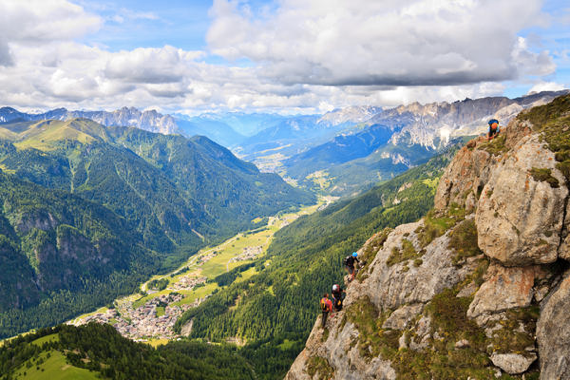 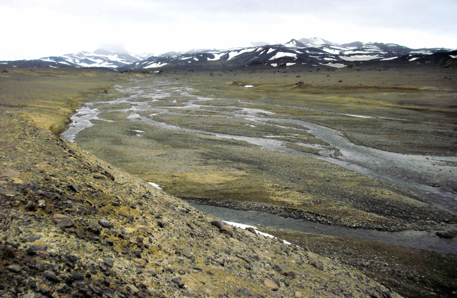 High Altitude
Periglacial
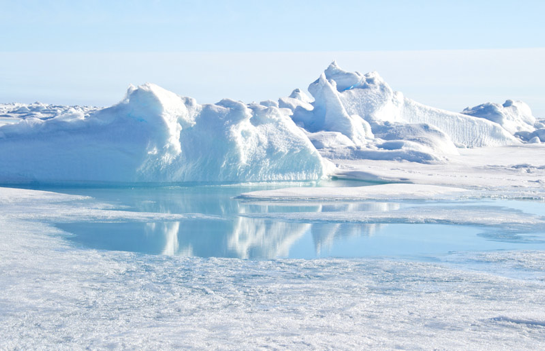 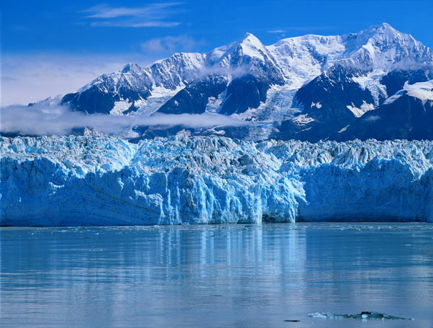 Glacial
Polar
Extreme environments – cold or hot – have extreme temperatures, landforms, erosional processes, little vegetation, poor soil quality and scarcity of water. 

Considered “extreme” because they are inhospitable to humans in terms of major challenges to habitation and resource development

They are often remote environments – continent centre or high elevation - therefore difficult to access

Cold environments are confined to high latitudes, meaning 66 degrees North and South respectively OR at non-tropical high altitudes.
Extreme Environments
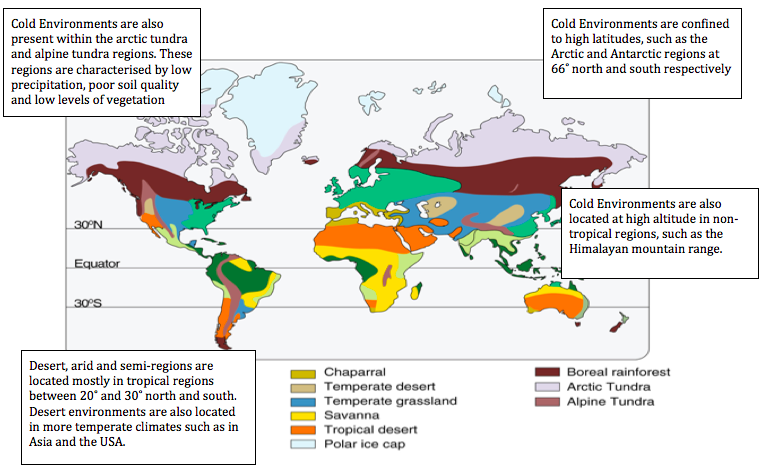 Areas surrounding the South and North Poles (Circle)
Circles found at 66.5 degrees latitude and above
Have temperatures of less than 10 degrees all year
Receive least amount of sunlight  (24h dark in winter)
Cover more than 20% of earth’s surface.
Dominated by polar ice caps 
Ex: Antarctica’s Polar Ice Sheet (contains 70% earth’s fresh water)

Southern polar region has no permanent human habitation
Countries with settlements in northern polar region: USA Canada, Russia, Norway, Denmark, Finland, Sweden, Iceland
Polar
Found at either polar OR high altitude environments where solid compacted snow has become ice. 
Need high snowfall in winter to survive, so found above the snow line – snow line height depends on latitude…

Washington State: 5,500feet
Central Africa: 16, 700 feet
Antarctica: sea level

Most glaciers are located within Antarctica or Greenland 
Almost no glaciers or glaciation in Siberia.. Why?
Ice is the major transport process, followed by wind and water (due to melting ice in summer months).
Glacial
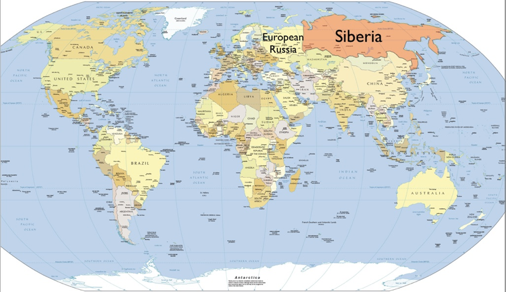 Peri means ‘marginal’ or ’surrounding’ – these regions are those bordering glacial environments

Intense cycles of freezing & thawing  (temperature rises above freezing for few summer months)

Permafrost in these environments: permanently frozen ground usually hundreds of metres deep

Has three types:
ARCTIC CONTINENTAL – areas on arctic region
ARCTIC MARITIME – areas along coastal arctic 
ALPINE – areas in mountains not located in arctic
Periglacial
Can be located in polar and non-polar environments. 

Characterized by high levels of elevation (mountains)
At least 109 mountains with elevations above 23, 600 feet

Formed through movement of earth’s tectonic plates
(fold/thrust, strike slip, fault/block)

For every 3200feet (1000metres) ascended, 6.5degrees C is lost b/c low air pressure… the environmental lapse rate
Everest temp: -20C in July and -60C in January

Unpredictable weather: heavy snowfall, extreme temp lows, high windspeeds = high rates of physical weathering
High Altitude